你不勇敢，没人替你坚强
个人简历求职面试PPT
姓名：优品PPT
电话：12345678901
地址：北京市朝阳区
https://www.ypppt.com/
基本信息
CONTENTS
工作履历
目录
所获荣誉
作品展示
基本信息
ABOUT ME
基本信息
性别:
女
姓名:
第一PPT
身高:
体重:
40kg
162cm
学历:
籍贯:
北京市
本科
党员
政治面貌:
婚姻状况:
未婚
12345xxxxxx
联系方式:
123@1ppt.com
电子邮箱:
北京市XX区XX路XX花园
现在住址:
基本信息
用户可以在投影仪或者计算机上进行演示也可以将演示文稿打印出来制作成胶片
用户可以在投影仪或者计算机上进行演示也可以将演示文稿打印出来制作成胶片
执行力
团队
合作
领导力
用户可以在投影仪或者计算机上进行演示也可以将演示文稿打印出来制作成胶片
用户可以在投影仪或者计算机上进行演示也可以将演示文稿打印出来制作成胶片
核心
竞争力
专业
技能
创新
能力
用户可以在投影仪或者计算机上进行演示也可以将演示文稿打印出来制作成胶片
用户可以在投影仪或者计算机上进行演示也可以将演示文稿打印出来制作成胶片
协调
能力
[Speaker Notes: https://www.ypppt.com/]
工作履历
WORK EXPERIENCE
工作履历
2018
2016
2014
2015
2017
2019
用户可以在投影仪或者计算机上进行演示也可以将演示文稿打印出来制作成胶片
用户可以在投影仪或者计算机上进行演示也可以将演示文稿打印出来制作成胶片
用户可以在投影仪或者计算机上进行演示也可以将演示文稿打印出来制作成胶片
用户可以在投影仪或者计算机上进行演示也可以将演示文稿打印出来制作成胶片
用户可以在投影仪或者计算机上进行演示也可以将演示文稿打印出来制作成胶片
用户可以在投影仪或者计算机上进行演示也可以将演示文稿打印出来制作成胶片
工作履历
文字添加
文字添加
文字添加
用户可以在投影仪或者计算机上进行演示也可以将演示文稿打印出来制作成胶片
用户可以在投影仪或者计算机上进行演示也可以将演示文稿打印出来制作成胶片
用户可以在投影仪或者计算机上进行演示也可以将演示文稿打印出来制作成胶片
工作履历
认真细致，有团结协作精神，“诚信，坚韧，宽容”的个人品质操守。 全身心投入，细心负责的工作态度，热爱学习，勇于探索，喜欢挑战性的工作。对工作认真负责,诚实稳重,逻辑清晰、服从公司安排。工作中会很用心地去履行自己的职责,选择了就会很好地去执行
表达沟通
做事主动
敬业品质
宽容合作
全局观念
所获荣誉
HONOR FOR
所获荣誉
用户可以在投影仪或者计算机上进行演示也可以将演示文稿打印出来制作成胶片
2016.02
2017.04
2018.06
2019.03
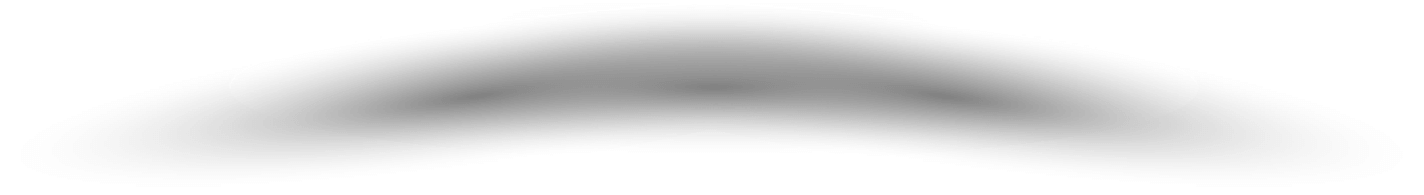 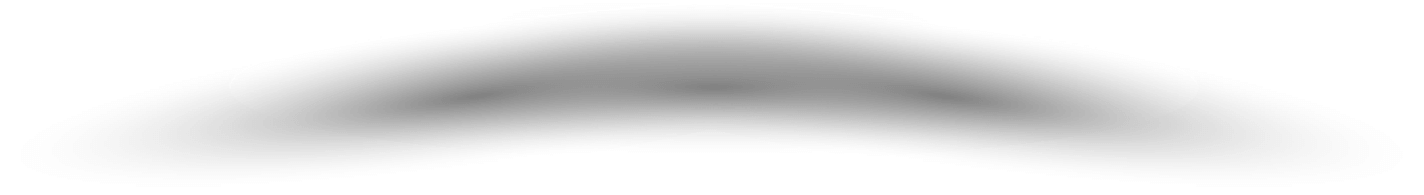 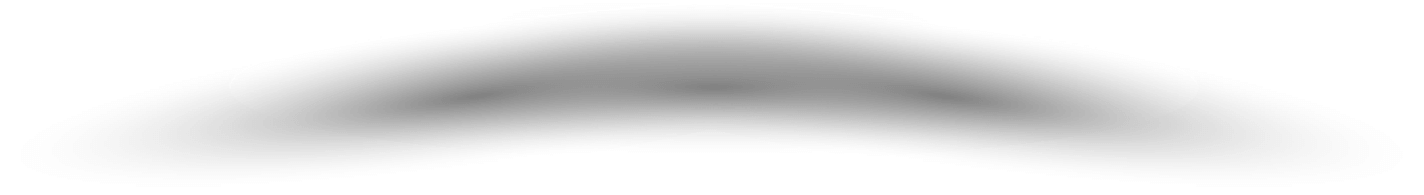 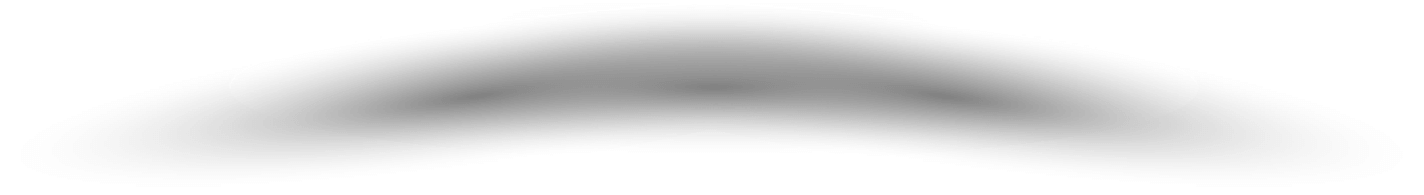 用户可以在投影仪或者计算机上进行演示也可以将演示文稿打印出来制作成胶片
用户可以在投影仪或者计算机上进行演示也可以将演示文稿打印出来制作成胶片
用户可以在投影仪或者计算机上进行演示也可以将演示文稿打印出来制作成胶片
所获荣誉
文字添加此处
文字添加此处
文字添加此处
文字添加此处
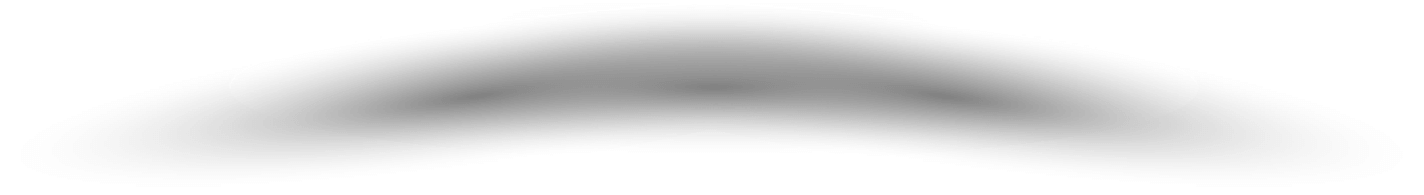 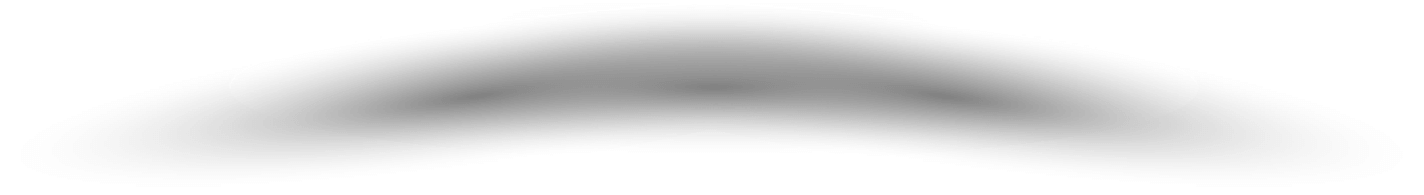 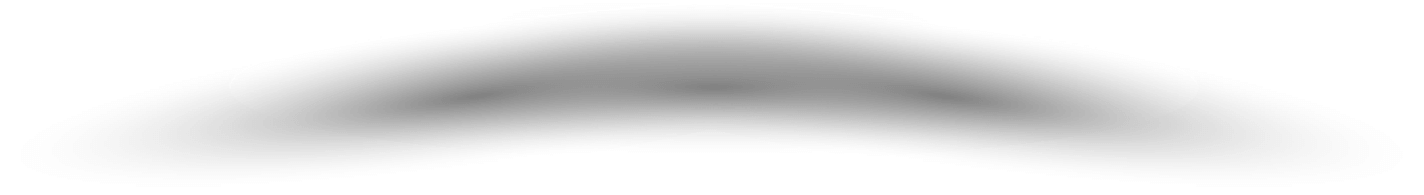 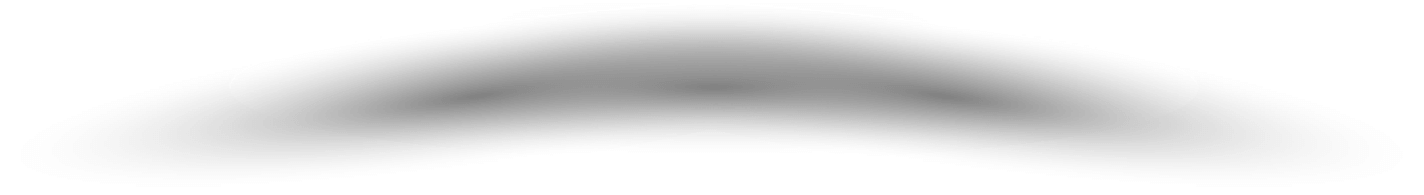 用户可以在投影仪或者计算机上进行演示也可以将演示文稿打印出来制作成胶片
用户可以在投影仪或者计算机上进行演示也可以将演示文稿打印出来制作成胶片
用户可以在投影仪或者计算机上进行演示也可以将演示文稿打印出来制作成胶片
用户可以在投影仪或者计算机上进行演示也可以将演示文稿打印出来制作成胶片
所获荣誉
文字添加
文字添加
文字添加
文字添加
用户可以在投影仪或者计算机上进行演示也可以将演示文稿打印出来制作成胶片
用户可以在投影仪或者计算机上进行演示也可以将演示文稿打印出来制作成胶片
用户可以在投影仪或者计算机上进行演示也可以将演示文稿打印出来制作成胶片
用户可以在投影仪或者计算机上进行演示也可以将演示文稿打印出来制作成胶片
作品展示
WORKS SHOW
作品展示
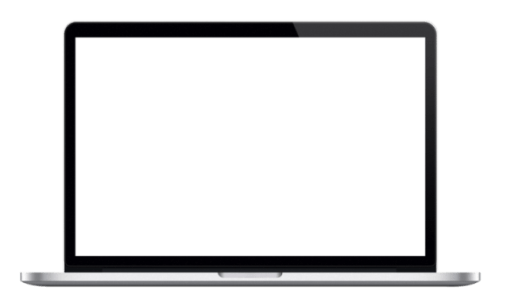 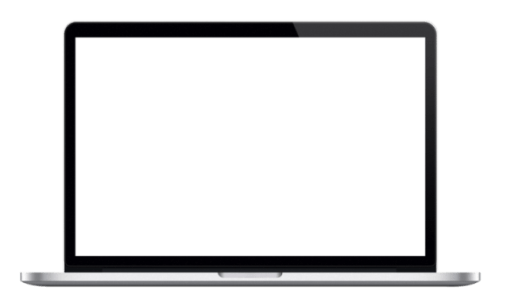 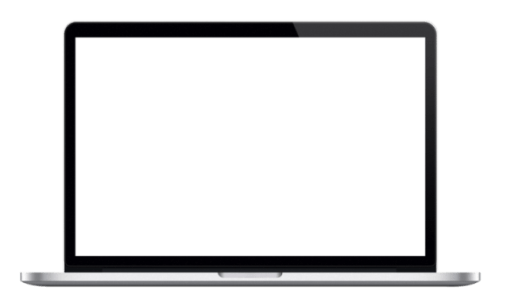 项目01名称
项目02名称
项目03名称
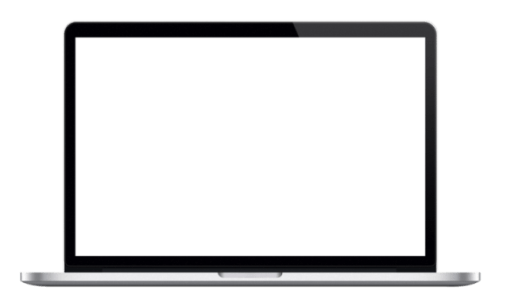 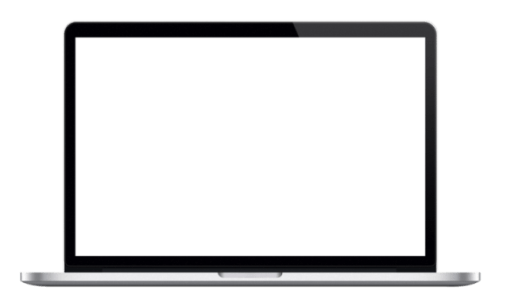 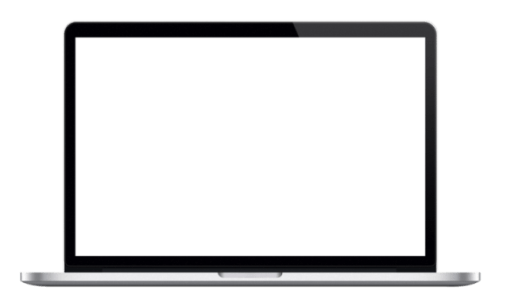 项目04名称
项目05名称
项目06名称
作品展示
项目01名称
项目01名称
您的内容打在这里或者通过复制您的文本后在此框中
您的内容打在这里或者通过复制您的文本后在此框中
作品展示
01
02
03
项目01名称
项目02名称
项目03名称
您的内容打在这里或者通过复制您的文本后在此框中选择粘贴并选择只保留文字
您的内容打在这里或者通过复制您的文本后在此框中选择粘贴并选择只保留文字
您的内容打在这里或者通过复制您的文本后在此框中选择粘贴并选择只保留文字
作品展示
项目01名称
项目02名称
项目03名称
项目04名称
项目05名称
自我评价
你不勇敢，没人替你坚强
本人热心诚恳、乐观向上，有良好的思想品德和职业素质，并有良好的团队协作和敬业精神
       本人能熟练操作office、excel等办公软件及办公室事务,擅长与人交往，有良好的交际和组织协调能力，认真细致，有团结协作精神，“诚信，坚韧，宽容”的个人品质操守。 全身心投入，细心负责的工作态度，热爱学习，勇于探索，喜欢挑战性的工作。
       对工作认真负责,诚实稳重,逻辑清晰、服从公司安排。工作中会很用心地去履行自己的职责,选择了就会很好地去执行。
THANKS
感谢您的观看
姓名：优品PPT
电话：12345678901
地址：北京市朝阳区
更多精品PPT资源尽在—优品PPT！
www.ypppt.com
PPT模板下载：www.ypppt.com/moban/         节日PPT模板：www.ypppt.com/jieri/
PPT背景图片：www.ypppt.com/beijing/          PPT图表下载：www.ypppt.com/tubiao/
PPT素材下载： www.ypppt.com/sucai/            PPT教程下载：www.ypppt.com/jiaocheng/
字体下载：www.ypppt.com/ziti/                       绘本故事PPT：www.ypppt.com/gushi/
PPT课件：www.ypppt.com/kejian/
[Speaker Notes: 模板来自于 优品PPT https://www.ypppt.com/]
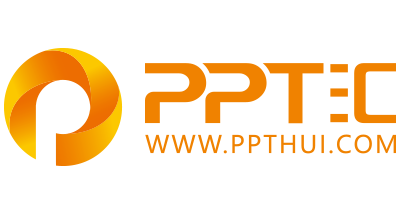 10000+套精品PPT模板全部免费下载
www.ppthui.com
PPT汇

PPT模板下载：www.ppthui.com/muban/            行业PPT模板：www.ppthui.com/hangye/
工作PPT模板：www.ppthui.com/gongzuo/         节日PPT模板：www.ppthui.com/jieri/
党政军事PPT：www.ppthui.com/dangzheng/     教育说课课件：www.ppthui.com/jiaoyu/
PPT模板：简洁模板丨商务模板丨自然风景丨时尚模板丨古典模板丨浪漫爱情丨卡通动漫丨艺术设计丨主题班会丨背景图片

行业PPT：党政军事丨科技模板丨工业机械丨医学医疗丨旅游旅行丨金融理财丨餐饮美食丨教育培训丨教学说课丨营销销售

工作PPT：工作汇报丨毕业答辩丨工作培训丨述职报告丨分析报告丨个人简历丨公司简介丨商业金融丨工作总结丨团队管理

More+
[Speaker Notes: 模板来自于 https://www.ppthui.com    【PPT汇】]